Figure 4. Changes in behavior when the amount of cocaine available increases. The dose–response intake curve indicates ...
Cereb Cortex, Volume 19, Issue 2, February 2009, Pages 435–444, https://doi.org/10.1093/cercor/bhn094
The content of this slide may be subject to copyright: please see the slide notes for details.
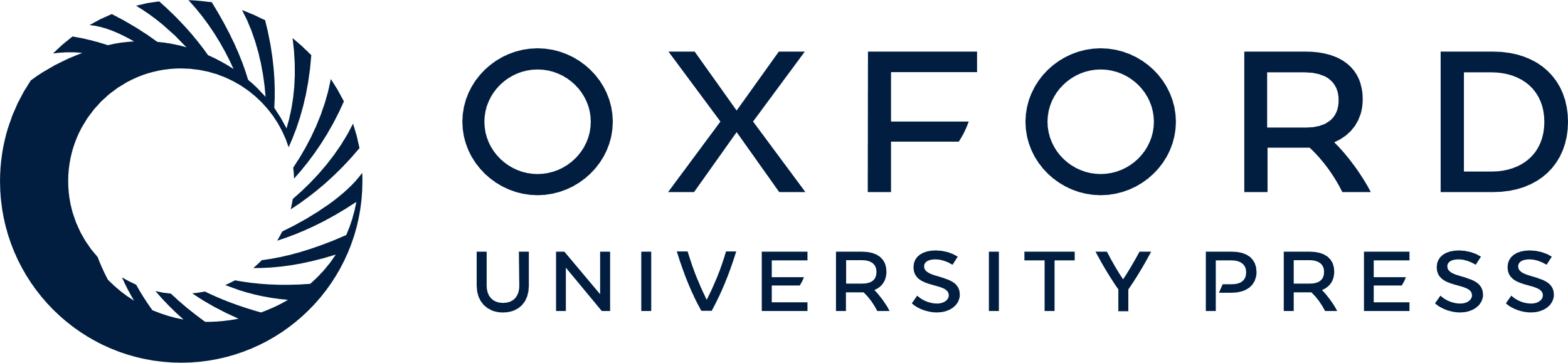 [Speaker Notes: Figure 4. Changes in behavior when the amount of cocaine available increases. The dose–response intake curve indicates that animals overexpressing ΔFosB tend to take more cocaine at the highest dose offered (A). Animals overexpressing ΔFosB show less stable responding and tend to increase the amount of cocaine taken when given longer access to cocaine per session (B). The number of trials omitted during the 5CSRT sessions corresponding to the long-access sessions is provided in panels (C) (GFP control animals) and (D) (animals overexpressing ΔFosB). Data shown are mean ± standard error of the mean. Asterisk denotes P < 0.05.


Unless provided in the caption above, the following copyright applies to the content of this slide: © The Author 2008. Published by Oxford University Press. All rights reserved. For permissions, please e-mail: journals.permissions@oxfordjournals.org]